CSE 154
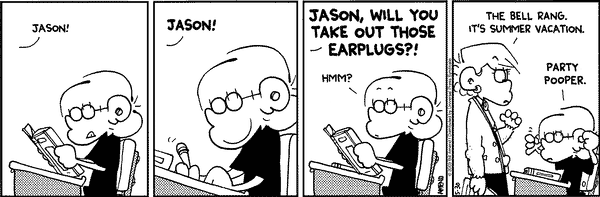 Lecture 28: What’s next
Congratulations!
You now know more than the average web developer. (Really!)
You know an introductory amount about many topics/languages
You're capable of teaching yourself more...
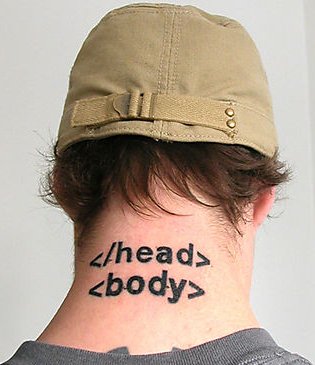 Learn more about HTML5
semantic tags: nav, aside, header, footer, section, aside,    article
Forms 2.0: sliders, search bars, color/number/email/url/date/time, placeholders, ...
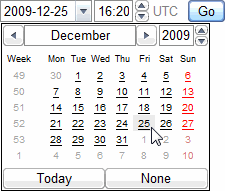 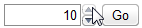 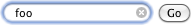 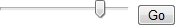 audio and video tags for embedding multimedia
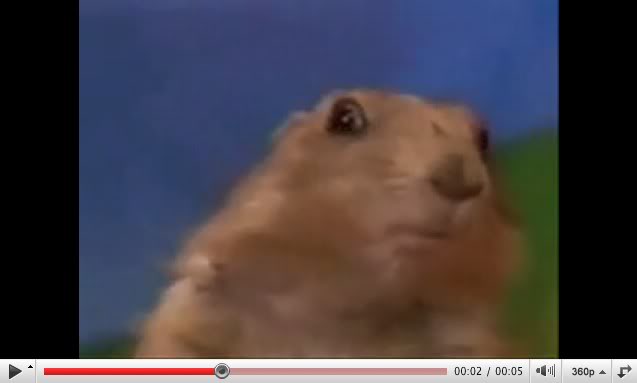 <video src="video.ogv" width="425" height="350"></video>
canvas tag for drawing 2D shapes in HTML/JS (like DrawingPanel) (ref 1, 2, 3)
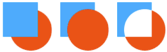 Learn more about HTML5, continued
semantic web / microdata attributes: rel="...", itemscope, itemtype, itemprop
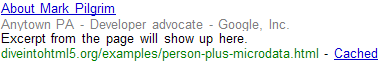 accessibility features ("ARIA")
embedding of rich XML-like formats such as SVG vector graphics
other stuff: offline apps, geolocation, cross-document messaging, MIME type registration, history management, ...
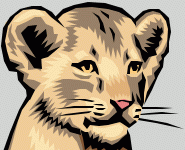 Learn more about CSS3
new selectors: nth-child, inline-block, :not, +
ability to embed fonts in a page (yay)
easy built-in support for multi-column layouts
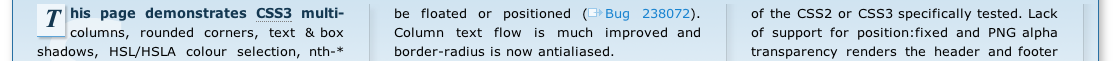 transparency/opacity, color gradients, shadows   
animations and transitions (like Scriptaculous)
affine transformations (scaling, rotation, perspective)
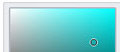 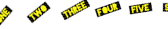 Learn more about JavaScript
JavaScript objects/OOP; JS form validation; more JS syntax
JS libraries such as jQuery or Yahoo! UI (YUI)
JS site frameworks such as Backbone.js or Twitter Bootstrap
Yahoo! web developer videos featuring Douglas Crockford
JS on the server, such as Node.js
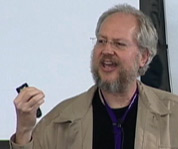 Learn more about other topics
Web design and usability
PHP objects/OOP
PHP web frameworks such as Zend, CakePHP
Supplemental book chapters on Taking a web site "live", Database Design, IE Hacks
Macromedia Flash: tutorial 1, tutorial 2, tutorial 3
server-side web programming in Java
JSP / servlets (#1, #2), applets (#1, #2)
Courses to take
CSE 143 - learn more about structuring data and algorithms (if you haven't taken it yet!)
INFO 343 / 344 / 340 - web design, web tools/development, databases
ENTRE 475/476 - business aspects of web development
CSE 403 - software engineering (large software projects)
CSE 452 - distributed systems
CSE 498/499 - senior capstones and project courses
Revisiting past homework assignments
come up with your own web project and build it (anything!)
create a personal web site with info about you, your resume, etc.
try writing extensions to the assignments from this course:
HW1-3: Pick other web sites and try to mimic them
HW4: implement persistent dating data, uploading of images, a login system, cookies/localStorage
HW5: add use Scriptaculous/jQuery to add effects; save to-do items using Ajax
HW6: implement the real 6 degrees of Kevin Bacon as seen at oracleofbacon
HW7: write code to read/write ASCII art to the server using Ajax
HW8: use Scriptaculous/jQuery to add effects and animate the tiles
HW9: write the PHP that reads data from OpenWeatherMap and feeds XML/JSON to a client
make your assignments compatible w/ IE, Opera, Safari, etc.
go back and look at the "extra session" notes
Sharing your work with others
show off your awesome programs to your friends!
put your web dev skillz (and links to your programs) on your resume!
set up your UW web space
your UW web site will be at http://students.washington.edu/YOUR_UWNETID
Suggestion: put this line at the top of your PHP code:
<?php
error_reporting(E_ALL);   # makes UW server show error messages
...                                                                  PHP
Protecting web resources
Please don't post your HW solutions on the web unprotected! (we want to be able to assign some of these programs again)
posting resources with a shared password:
create files named .htaccess and .htpasswd with proper contents and put them in your HW root folder on UW
doesn't require a UW NetID
can give password to friends / family / employers
Example htaccess, htpasswd files
.htaccess :
AuthUserFile full/path/to/.htpasswd
AuthName "Restricted Access"
AuthType Basic
require user username
.htpasswd :
username:encryptedPassword
place these files in the top folder of the content you want to protect
htpasswd generator (gives you the text to copy-paste into your .htpasswd file)
or from *nix terminal: htpasswd -c .htpasswd username
MySQL on UW
How to use MySQL on UW
download our databases: simpsons.sql, world.sql, imdb_small.sql, imdb.sql
importing a database into MySQL from a file:
upload one of the above .sql files to your UW space
open an SSH terminal window on UW server and type:
mysql -u username -p databaseName < filename.sql 
exporting a database from MySQL to a .sql file:mysqldump -u username -p databaseName > filename.sql
Setting up your own web server
why?
test your web apps locally without needing to upload them to Dante
host your own projects from your house and connect to them
other useful services: SSH, VNC, SMB (Samba), CVS, ...
how?
Linux: Linux (LAMP) server tutorial
Windows: XAMPP server software download
getting the helpful orange PHP error messages: Xdebug
Taking a web site "live"
buy your own domain name (e.g. allisonobourn.com): DreamHost
learn about (stalk) your users with Google Analytics
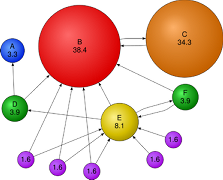 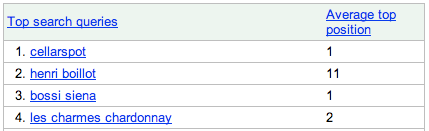 improve your page / improve PageRank: SEO, meta tags
make a few bucks with ads: Google AdSense
get the word out: Google AdWords, Webmaster Tools
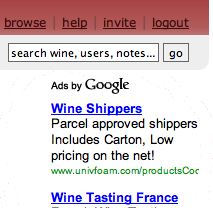 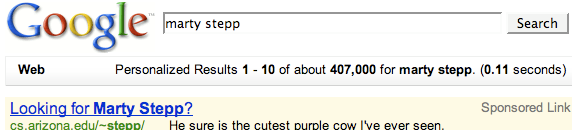